How to Protect your Devices
By Joseph Colvill
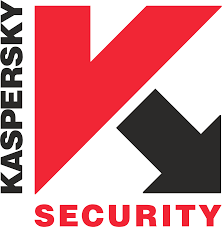 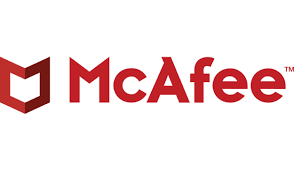 The Pitch/The Audience/The Theme (Brief)
My idea is to tell or teaches people how to protect the devices for virus. some subject is how to protect it and how to stop it. What kind of software to download and how much it. furthermore, I’m doing documentary, the thing that I want to design a leaflet also design website. I know how to design a website because I did course on designing on dream weaver and the plan with leaflet is to make colorful and have image on it. plus I will have reference in the leaflet and on the website. My strength this designing the website. Also, I love design website because it is fun and it is amazing.

 In the past year I have design- it was digital and physical of the robot. The audience for this is men or women that have device that they’re using that.  I think the age for is roughly young adult to oldy person. It to help them to prevent their information to leak. It’s can help the parent to protect their kids so it does get them into trouble.  

The theme are use my skill, knowledge and understanding of developed that is self-directed to what I want to do. In the personal reflective of the journal to have record of the my idea and perception. I have this project live in front of people at Deershed Festival what is three-day long. This project theme is incognito. I have to explain how the computer virus use incognito. Plus, Deershed Festival at there it will have to be the theme.
Design Plans & Production
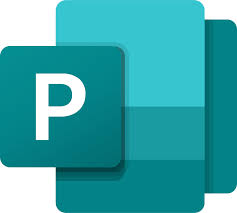 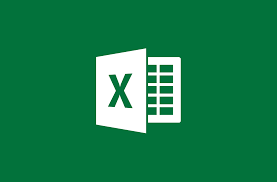 Website’s Plan
Leaflet’s plan
Survey’s Plan
The website will be have advance information.
Some different information on different and it will about 5-7 page.
It will colorful vocabulary.
Also it will reference and the link to buy and maybe  company phone and (the country).
The deadline to be done 26/04/2021.
This will have colorful image and background.
The leaflet will have about 5 page . 
This will have link to reference and to the website.
The deadline to be done 30/04/2021.
This will be survey on the Leaflet and Website and will be feedback and change thing on the proposal.

This deadline to be done is 14/04/2021.
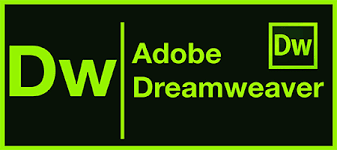 Influences On Your idea
One of my influences of design website is activision. The website show design game image that the company screen grip it. Also, it have slide to different image of a game plus, it how you would buy the game. https://www.activision.com.
The secondary of my influence is McAfee. It is antivirus that explain what software they are using when you have and you can buy or get couple of day for free. Also it have select of what and how much devices you when to buy. McAfee Total Protection 2020 | Antivirus software.
Three one is Shutterstock. This good add different image or music on a website. It does cost £1.90 per image. https://www.shutterstock.com.
Research Method
For the secondary of the research; I will look at company to cheap anti-virus: how to protect it: how you would get a virus: would the virus can do to the devices. Plus I have to add hype link it the research engine.
For the primary of the research; I will ask different people how their think to protect their devices: plus what the advance virus can do to devices.
Also, in the research method is quantitative data that will have statistics and figures of the amount of people who had computer virus.
Thank You
You can asking anything about it.